Компьютерный клуб «КОД»Решение логических задач
Три способа решения логической задачи
Истинные и ложные высказывания
Законы логики
8 класс
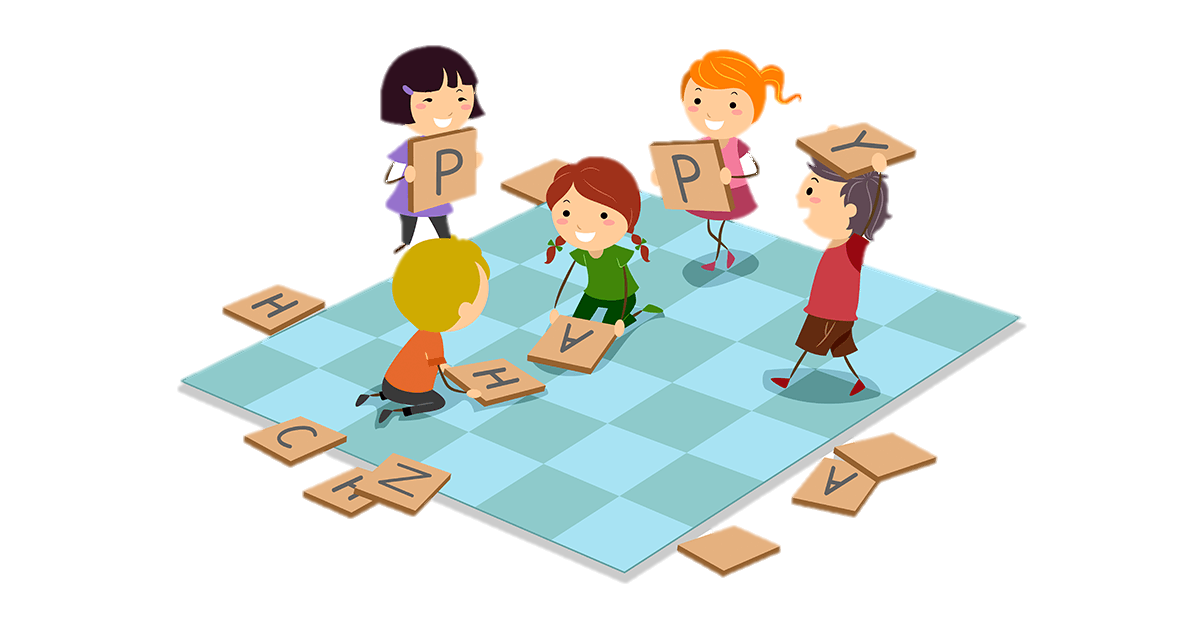 15.02.2021
Расследуется дело о хищении. В этом преступлении подозреваются Брагин, Кургин и Лиходеев. Каждый из них дал показания:
Брагин:  Я не делал этого. Это сделал Лиходеев.
Лиходеев:  Я не виноват. Кургин тут не при чем.
Кургин:  Лиходеев не виновен. Преступление совершил Брагин.
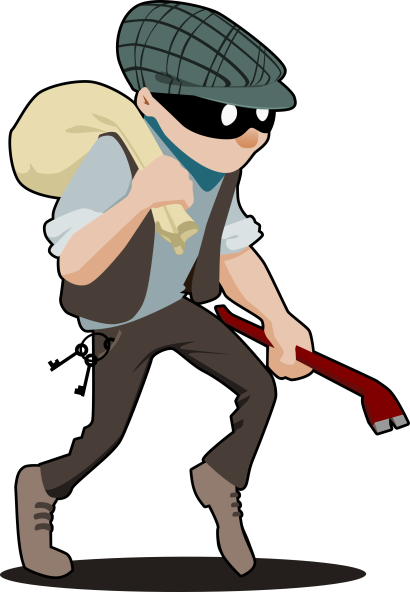 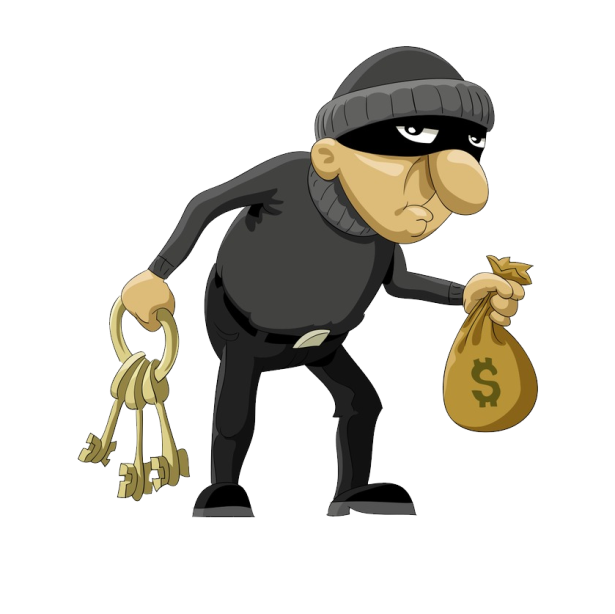 Следствием точно установлено, что хищение совершили двое, кроме того, подозреваемые путались в показаниях и каждый из них дал только  наполовину правдивые показания. Кто же совершил преступление?
I способ. Таблица истинности
Решение: 
Пусть Б =«Преступление совершил Брагин»,
                        К =«Преступление совершил Кургин», 
                        Л =«Преступление совершил Лиходеев». 
Так как преступление совершили двое, представим наборы входных переменных: 110, 011, 101.
Брагин:  Я не делал этого. Это сделал Лиходеев.
Лиходеев:  Я не виноват. Кургин тут не при чем.
Кургин:  Лиходеев не виновен. Преступление совершил Брагин
Подозреваемые путались в показаниях и каждый из них дал только  наполовину правдивые показания.
I способ. Таблица истинности
Решение: Пусть Б =«Преступление совершил Брагин»,
                        К =«Преступление совершил Кургин», 
                        Л =«Преступление совершил Лиходеев». 

Так как преступление совершили двое, представим наборы входных переменных: 110, 011, 101.
Ответ: Преступление совершили  Брагин и Лиходеев.
II способ. Законы логики
III способ. Предположения
Брагин:  Я не делал этого. Это сделал Лиходеев.
Лиходеев:  Я не виноват. Кургин тут не при чем.
Кургин:  Лиходеев не виновен. Преступление совершил Брагин.

Предположим, что первое высказывание Брагина истинное. Тогда второе высказывание ложно. То есть это не Брагин, и следовательно, не Лиходеев. 
Получили противоречие, так как преступление совершили двое. 
Значит наше предположение не верно и первое высказывание Брагина ложно, а второе истинно.
То есть это сделали Брагин и Лиходеев. Проверим это.
Первое высказывание Лиходеева ложно, а второе истинно – Кургин тут не при чем. 
Первое высказывание Кургина ложно, а второе истинно. Предположение подтвердилось. Преступление совершили Брагин и Лиходеев.